第19回
OUバイオインフォマティクス
センターセミナー
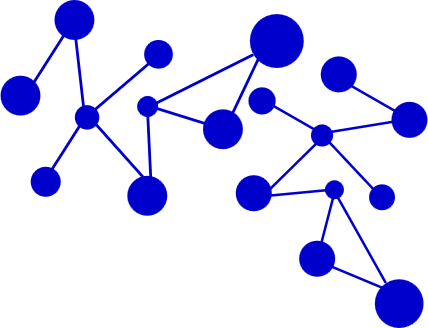 19th OU Bioinformatics Center Seminar
11月18日（月）12時00分～13時00分
12:00～13:00 Nov. 18, 2024
Zoomによるオンライン開催

　　　　　　 　　　https://zoom.us/j/96362114571?pwd=d60zW1M6ghS2bBedWC03zKvPtwKUat.1

ミーティングID: 963 6211 4571 　パスコード: 914226
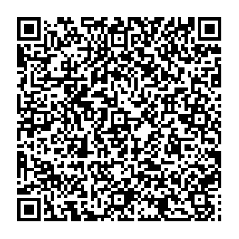 演者名 ： 信夫　愛 / Ai  Shinobu
　
大阪大学ヒューマン・メタバース疾患研究拠点　
特任准教授（常勤）　
Specially Appointed Associate Professor, Institute for Human Metaverse Medicine, WPI Premium Research, Osaka University


演題：Impact of inhibitor size and　flexibility on binding to protein kinases

座長 ： 福澤　薫 / Kaori Fukuzawa　

大阪大学薬学研究科　量子生命情報薬学分野　教授
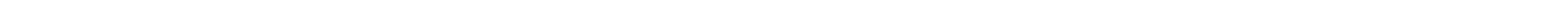 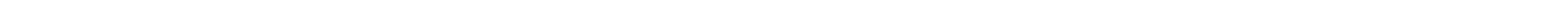 ・使用言語は英語です。
　This lecture will be conducted in English.　
・医学系研究科及び生命機能研究科の修士・博士課程の単位認定セミナーです。
　A credit recognition seminar for the Master‘s and Doctoral Degree 　Programs of 
　the Graduate School of Medicine and Graduate School of Frontier Biosciences.
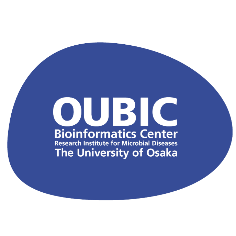 お問い合わせ：バイオインフォマティクスセンター（内線8365）
Contact: Center Director secretary (Ex.8365)